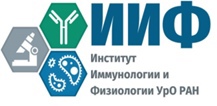 Морфофункциональное состояние тучных клеток в процессе регенерации костной ткани с применением трансплантата
Морфофункциональное состояние тучных клеток в процессе регенерации костной ткани с                         применением трансплантата
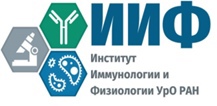 Актуальность
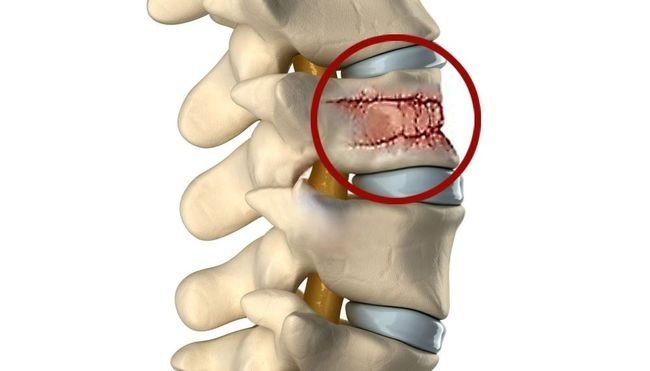 Рисунок 1. Перелом шейного позвонка. 

Источник: https://axon.ks.ua/perelom-shejnogo-otdela-pozvonochnika/
2
Морфофункциональное состояние тучных клеток в процессе регенерации костной ткани с                         применением трансплантата
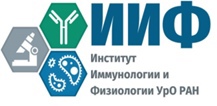 Актуальность
Биосовместимость
Клеточная адгезия
Пластичность
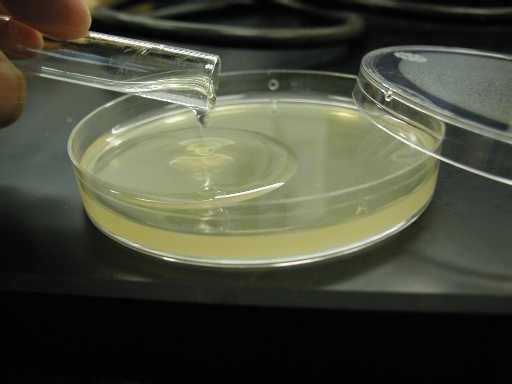 Медленная и мало контролируемая деградация
Рисунок 2. Свойства агарозы

Источник: https://vk.cc/ckSUO4
3
Морфофункциональное состояние тучных клеток в процессе регенерации костной ткани с                         применением трансплантата
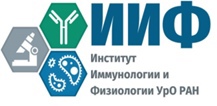 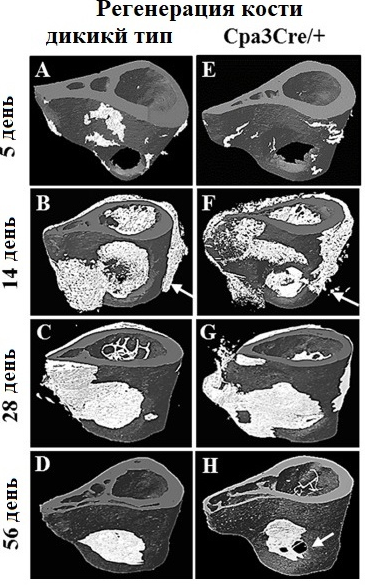 Рисунок 2. Влияние дефицита тучных клеток на регенерацию костной ткани (белого цвета). Стрелками показаны неокостеневшие участки. Источник: Ramirez-GarciaLuna J. L., Chan D., Samberg R., et al. Defective bone repair in mast cell-deficient Cpa3Cre/þ mice // PloS One. – 2017. – V. 12, № 3. – e0174396.
4
Морфофункциональное состояние тучных клеток в процессе регенерации костной ткани с                         применением трансплантата
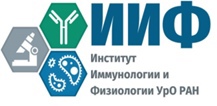 Цель: изучить морфофункциональное состояние тучных клеток в процессе регенерации костной ткани с применением трансплантата на основе агарозы.

       Задачи:

Провести гистологический анализ зоны регенерации хвостового позвонка на месте агарозного трансплантата;
Изучить состояние микроциркуляторного русла в зоне регенерации хвостового позвонка;
Оценить количество и функциональную активность (процессы грануляции и дегрануляции) тучных клеток в зоне регенерации хвостового позвонка.
5
Морфофункциональное состояние тучных клеток в процессе регенерации костной ткани с                         применением трансплантата
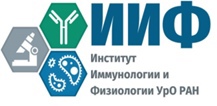 Методика эксперимента
Таблица 1. Распределение крыс по группам
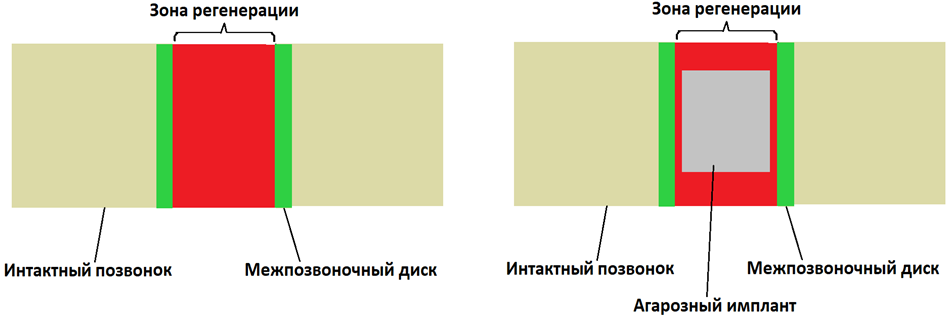 6
Рисунок 3. Схема операционного воздействия
Морфофункциональное состояние тучных клеток в процессе регенерации костной ткани с                         применением трансплантата
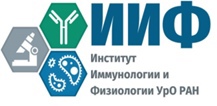 Методика эксперимента
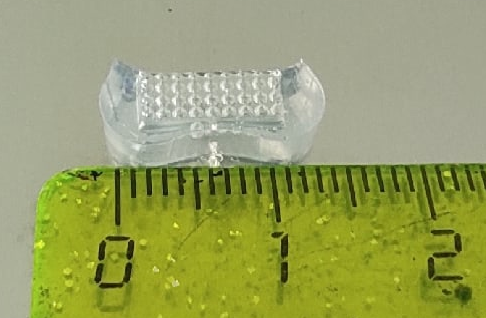 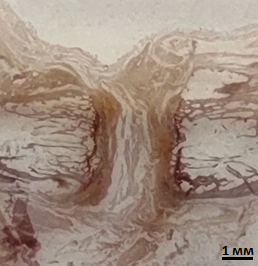 Рисунок 4. Агарозный имплант
Рисунок 5. Макрофотография зоны регенерации вместе с прилежащими интактными позвонками. Окраска основным коричневым по Шубичу
7
Морфофункциональное состояние тучных клеток в процессе регенерации костной ткани с                         применением трансплантата
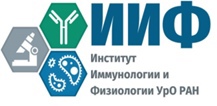 Методика эксперимента
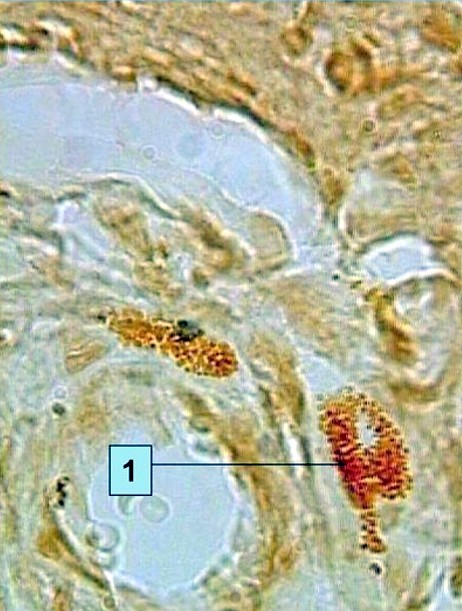 1 –костная ткань интактого позвонка,
2 – хрящевая ткань интактного позвонка,
3 – зона неоостеогенеза,
4 – мышечная ткань,
5 – соединительная ткань (коллагеновые волокна)
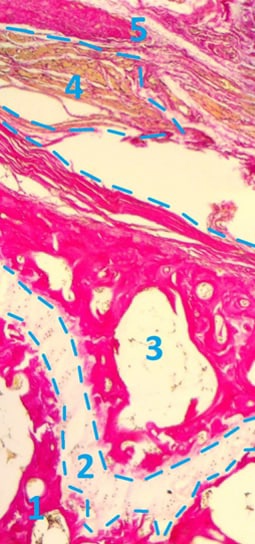 ТК
Рисунок 6. 
Зоны регенерации. Окраска пикрофуксином
по Ван-Гизону. 
Ув.х 10
Рисунок 7. Тучные клетки в сосуде новообразованной костной ткани. Окраска основным коричневым по Шубичу, ув. х 40
8
Морфофункциональное состояние тучных клеток в процессе регенерации костной ткани с                         применением трансплантата
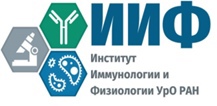 Методика эксперимента
Синтетическая активность ТК
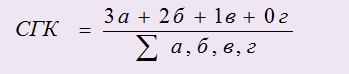 а,б,в,г – число клеток с разным содержанием гранул в цитоплазме
«0»
«1»
«2»
«3»
Дегрануляционная активность ТК
Д- клетки с разной степенью дегрануляции;
Н- неактивные ТК
Неактивные или слабо дегранулирующие
Умеренно дегранулирующие
Активно дегранулирующие
Рисунок 8. Типирование тучных клеток.
9
Морфофункциональное состояние тучных клеток в процессе регенерации костной ткани с                         применением трансплантата
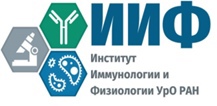 Результаты
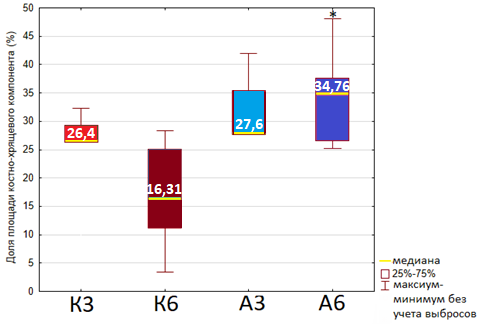 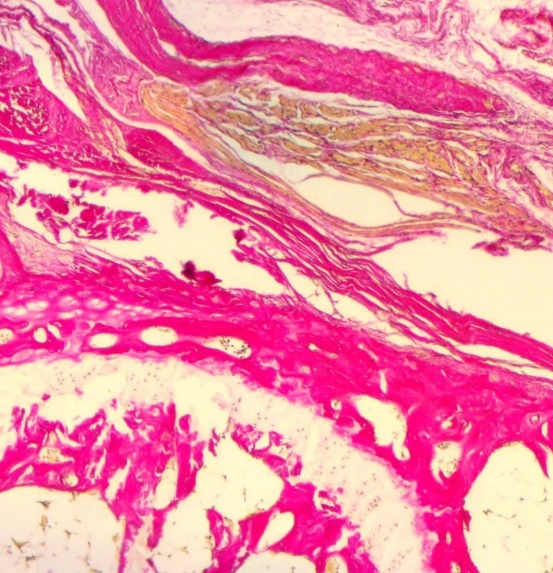 Рисунок 10. Участок новообразованной костной ткани. Окраска по Ван Гизону, ув. х 10
Рисунок 9. Доля костно-хрящевого компонента (%)
Примечание – * – статистически значимое различие (p<0,05) с группой «К6»
10
Морфофункциональное состояние тучных клеток в процессе регенерации костной ткани с                         применением трансплантата
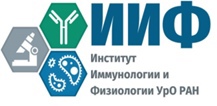 Результаты
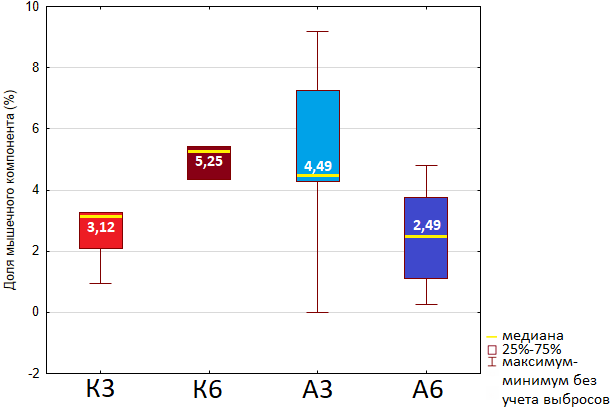 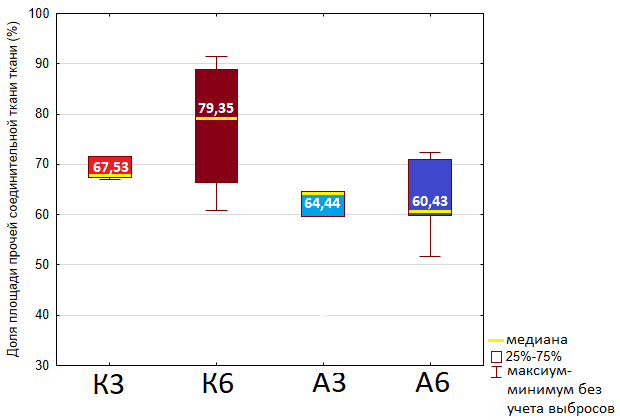 Рисунок 11. Доля мышечного компонента (%)
Рисунок 12. Доля площади соединительной ткани (%)
11
Морфофункциональное состояние тучных клеток в процессе регенерации костной ткани с                         применением трансплантата
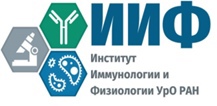 Результаты
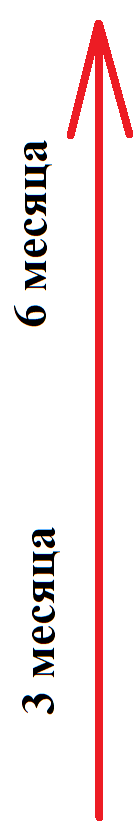 А6
А3
Рисунок 13. Соотношения тканей в разных группах
12
Морфофункциональное состояние тучных клеток в процессе регенерации костной ткани с                         применением трансплантата
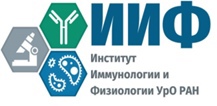 Результаты
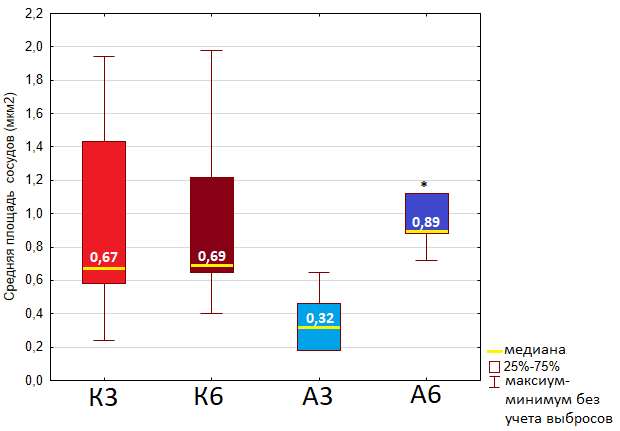 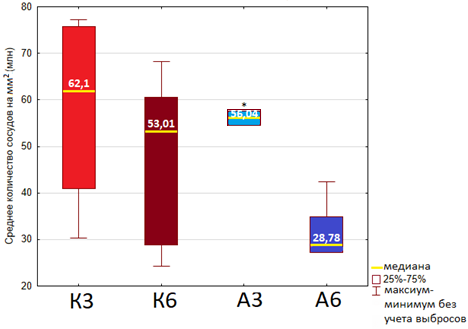 Рисунок 14. Средняя площадь сосудов (мкм²)
Примечание – * – достоверное различие (p<0,05) с группой «А3»
Рис.15. Количество сосудов (млн на мм²)
Примечание – * – достоверное различие (p<0,05) с группой «А6»
13
Морфофункциональное состояние тучных клеток в процессе регенерации костной ткани с                         применением трансплантата
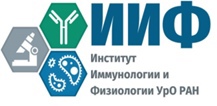 Результаты
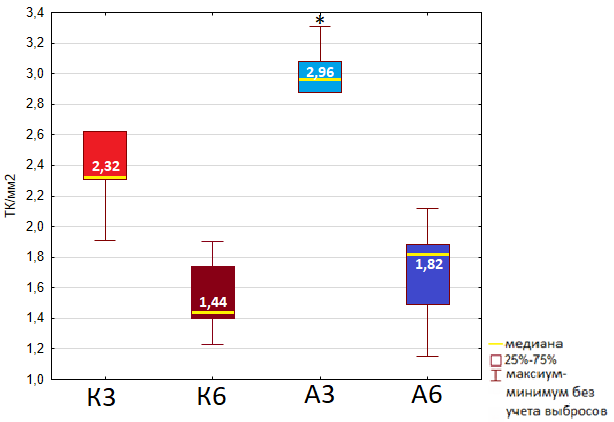 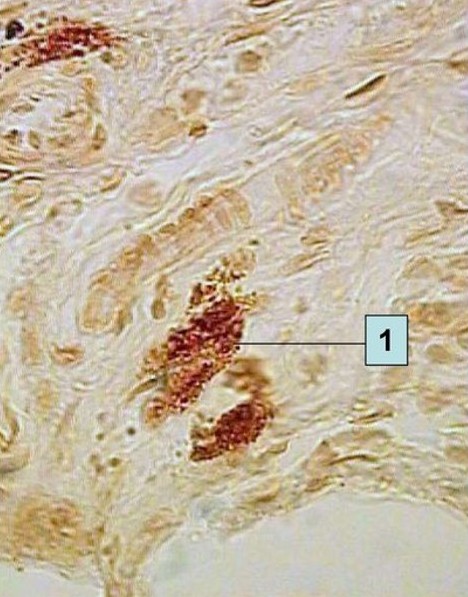 Рисунок 16. Тучные клетки в сосуде новообразованной костной ткани. Окраска основным коричневым по Шубичу, ув. х 40
Рисунок 16. Количество тучных клеток на 1 мм²
Примечание – * – достоверное различие (p<0,05) с группой «А6»
14
Морфофункциональное состояние тучных клеток в процессе регенерации костной ткани с                         применением трансплантата
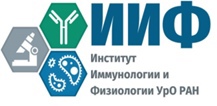 Результаты
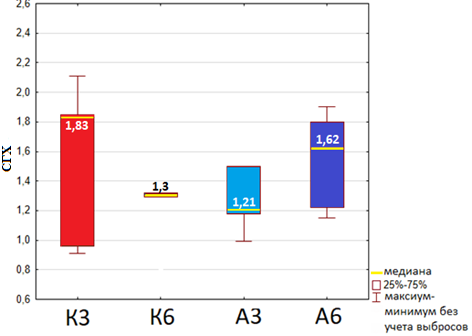 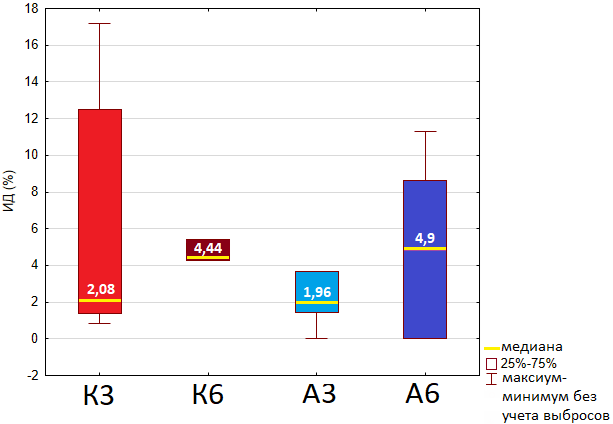 Рисунок 17. Дегрануляция ТК,ИД (%)
Рисунок 18. Синтетическая активность ТК, СГК (усл.ед.)
15
Морфофункциональное состояние тучных клеток в процессе регенерации костной ткани с                         применением трансплантата
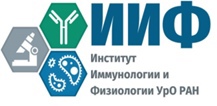 Общая схема исследуемых параметров регенераторного процесса
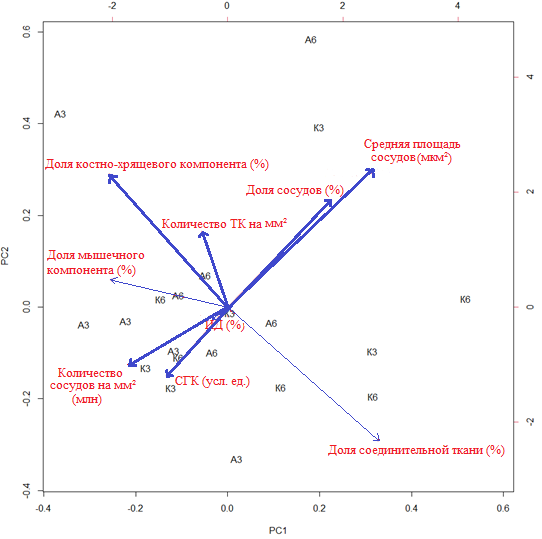 Рисунок 19. Корреляции параметров, рассчитанные на основе метода главных компонент. Чем меньше угол между стрелками, тем больше корреляция между ними; длина стрелок демонстрирует вариабельность признака
16
Морфофункциональное состояние тучных клеток в процессе регенерации костной ткани с                         применением трансплантата
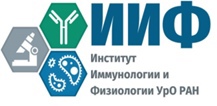 Выводы
Через 6 месяцев после удаления хвостового позвонка не происходит полного замещения зоны дефекта новой остеогенной тканью в экспериментальных группах; центральная зона регенерата представлена костно-хрящевыми и фиброзно-мышечными компонентами. Применение агарозного трансплантата вызывает ускоренный рост костной ткани по сравнению с контрольной группой;
Внедрение агарозного трансплантата через 3 месяца эксперимента способствует разрастанию сосудистой сети, через 6 месяцев - увеличению среднего размера кровеносных сосудов, что влечет за собой улучшение кровоснабжения в зоне регенерации;
Количество ТК зоны регенерации в экспериментальных группах максимально через три месяца после удаления хвостового позвонка, через 6 месяцев их число достоверно уменьшается, что, вероятно, свидетельствует о снижении их регуляторного вклада на течение регенераторного процесса на  поздних сроках после повреждения. Агарозный трансплантат  вызывает усиление миграции тучных клеток в зону регенерации, которые в свою очередь могут влиять на проницаемость кровеносных сосудов и активацию микроциркуляции в целом в зоне восстановления, что является благоприятным условием для процессов остеогенеза.
17
Морфофункциональное состояние тучных клеток в процессе регенерации костной ткани с                         применением трансплантата
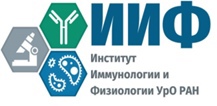 Спасибо за внимание!